Экология – наука о взаимоотношениях организмов между собой и с окружающей средой. Экологические факторы.
Экология – наука, изучающая закономерности взаимоотношений живых организмов между собой и с окружающей их средой.
«Экология» – от двух греческих слов «ойкос» – дом, жилище и «логос» - учение.
Впервые термин предложен в 1866 году нем учёным Э. Геккелем.
Экология
Аутэкология
(изучает отдельные 
организмы и их 
приспособленность
 к условиям окружающей
 среды)
Синэкология 
(экология сообществ, 
исследует группы организмов)
«Среда обитания» – комплекс окружающих условий, влияющих а организмы.
Среда обитания = совокупность экологических факторов
Экологические факторы
Абиотические
(это элементы 
неживой природы,
 влияющие на живой
 организм: свет,
 температура, 
влажность, химический
 состав воды
Антропогенные
( воздействия на природу, 
которые являются
 следствием деятельности
 человека)
Биотические
(совокупность влияний
 жизнедеятельности
 одних организмов на 
жизнедеятельность других)
Организмы
способные существовать способные существовать 
в разнобразных условиях
 внешней среды, называются
 эврибионтными.
(Пример: бурый медведь –
 обитает от полярного круга
 до субтропиков)
способные существовать 
в узком диапазоне условий среды, называются
 стенобионтными.
(Пример: форель –
 обитает в горных реках с высоким содержанием кислорода в воде)
Абиотические факторы среды
Солнечный свет
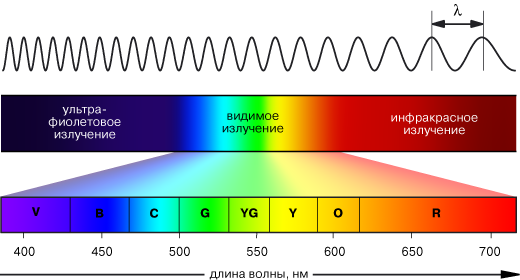 Используются растениями и
 фотосинтезирующими
 бактериями в процессе
 фотосинтеза. У животных
 обеспечивает пространственную
 ориентацию
Способствует синтезу
 витамина Д, обладает
 мутагенным действием,
 вызывая  нарушения в 
структуре молекулы ДНК
Обеспечивает живые
 организмы тепловой
 энергией
Организмы по отношению к интенсивности света
светолюбивые
теневыносливые
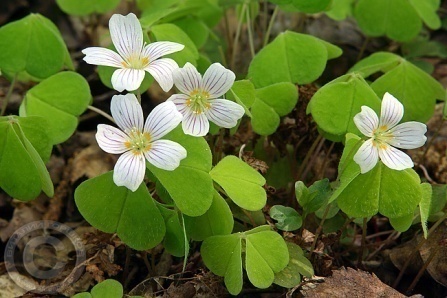 Живут на открытых
 пространствах – растения степей,
 берёза
Кислица, ель
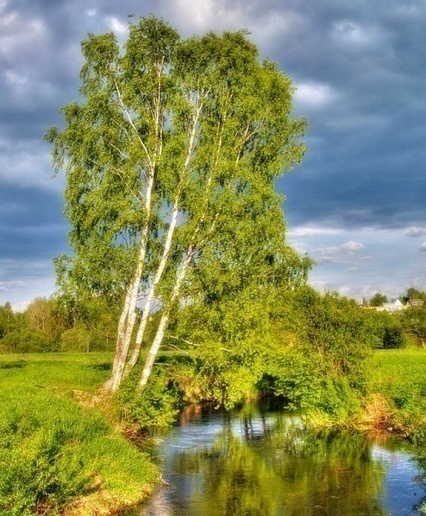 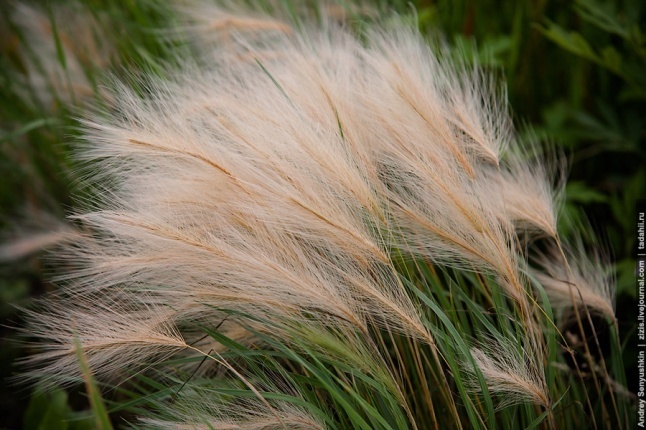 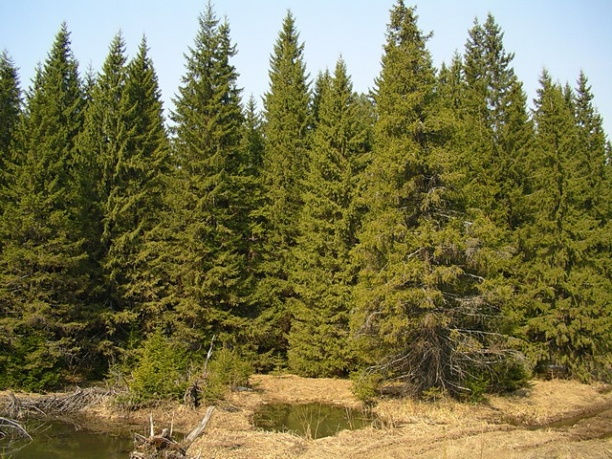 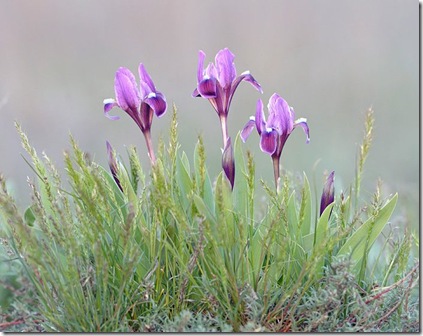 Растения по отношению к длительности светового периода
Растения длинного дня – требуют более 12 часов светлого времени суток – в северных широтах




Растения короткого дня – требуют не менее 12 часов тёмного времени суток – в южных широтах
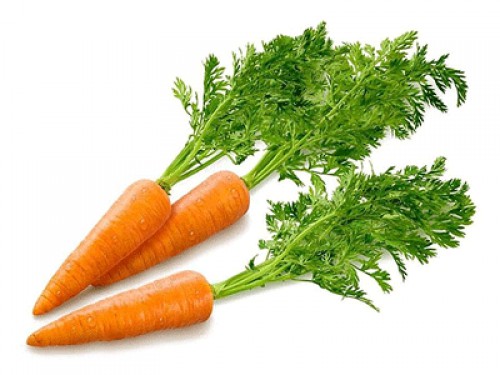 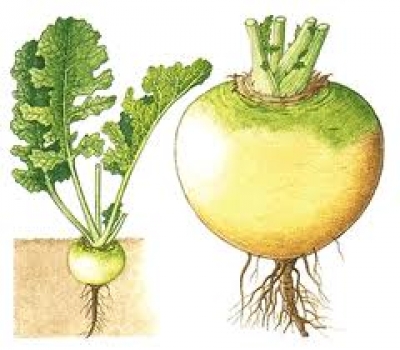 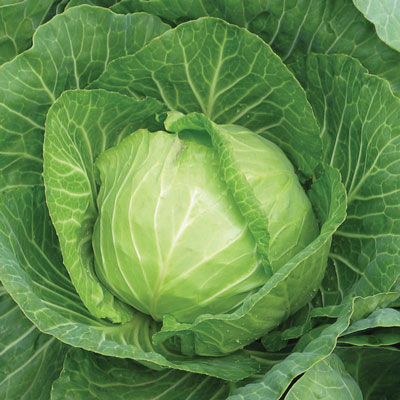 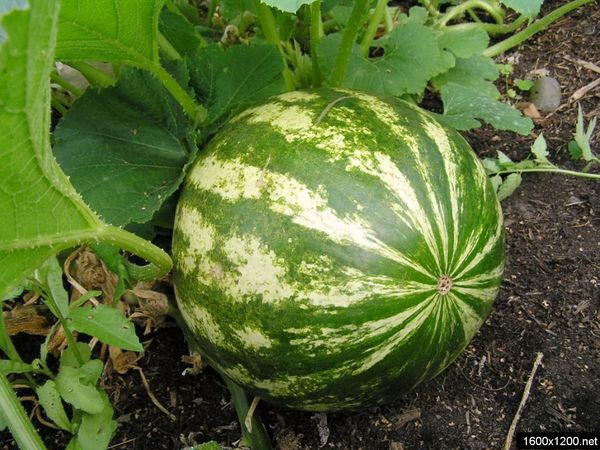 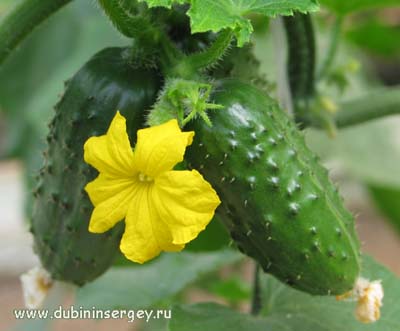 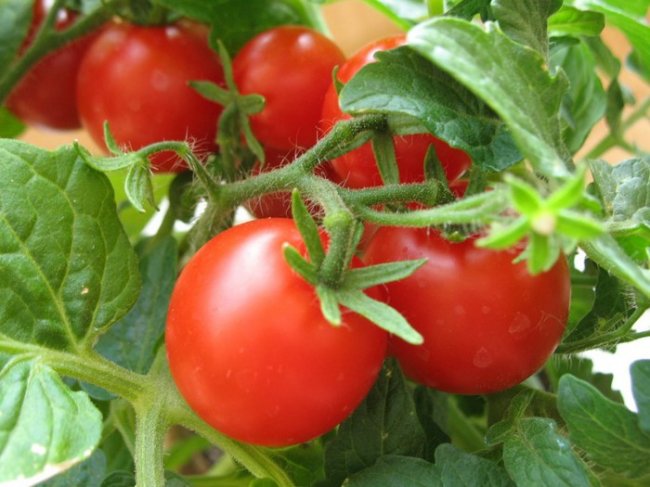 Абиотические факторы среды
Температура

Влияет на скорость биохимических реакций, протекающих в организме. Температурный диапазон от 0 до 50 сᵒ, но есть исключения – бактерии и водоросли в горячих источниках обитают при температуре 90сᵒ и выше.
По механизму поддержания температуры живые организмы подразделяются на:
Холоднокровных (пойкилотермных) – температура тела зависит от температуры окружающей среды (рыбы, лягушки, змеи, ящерицы)
Теплокровных (гомойотермных) – температура тела поддерживается на постоянном уровне благодаря интенсивному обмену веществ и различным адаптациям (волосяной покров, плотное оперение, толстый слой подкожного жира). К теплокровным относятся птицы и млекопитающие.
Абиотические факторы среды
Влажность
Вода играет исключительно важную роль в жизнедеятельности клетки и организма в целом.
          Приспособления живых организмов к засухе
РАСТЕНИЯ
ЖИВОТНЫЕ
длинные корни (у верблюжьей колючки
- 16 метров)
 строение листа (наличие кутикулы,
густое опушение, уменьшающее испарение)
 видоизменение листа (колючки у кактуса)
 суккуленты (запас воды в стеблях и листьях)
жировые отложения (вода образуется 
в организме при окислении жира)
 ночной образ жизни (ночью t воздуха 
ниже и влажность выше)
 способность к быстрому продолжите-
льному бегу (антилопы, сайгаки добегают 
от пастбища до водопоя)
 состояние покоя, спячка (суслик, 
обитающий в условиях периодической 
засухи)
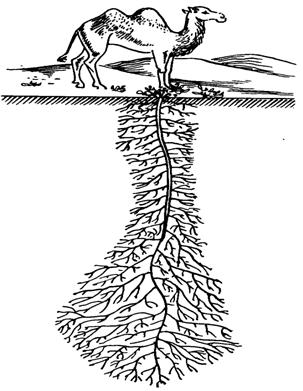 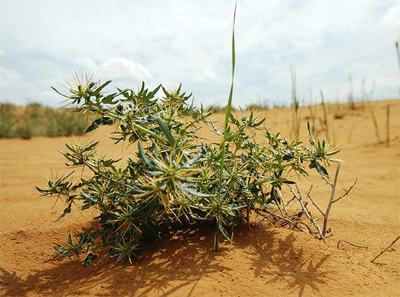 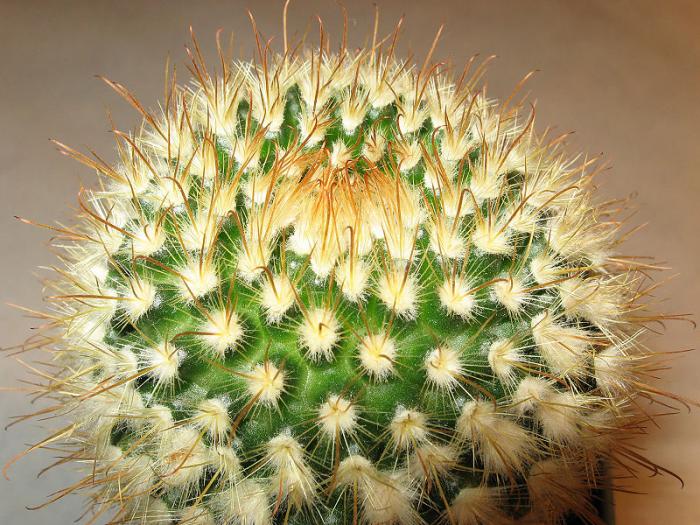 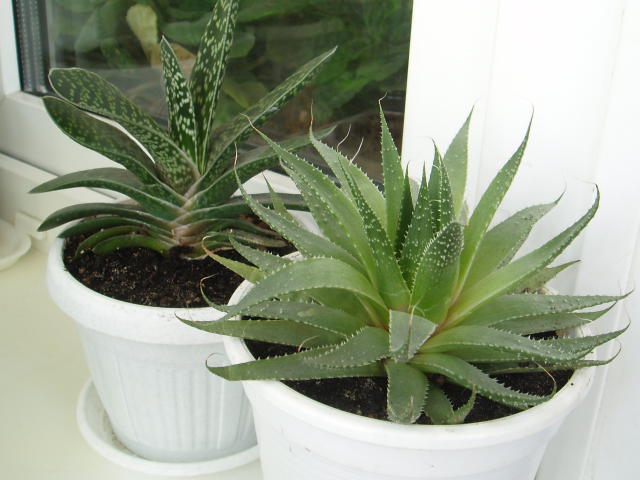 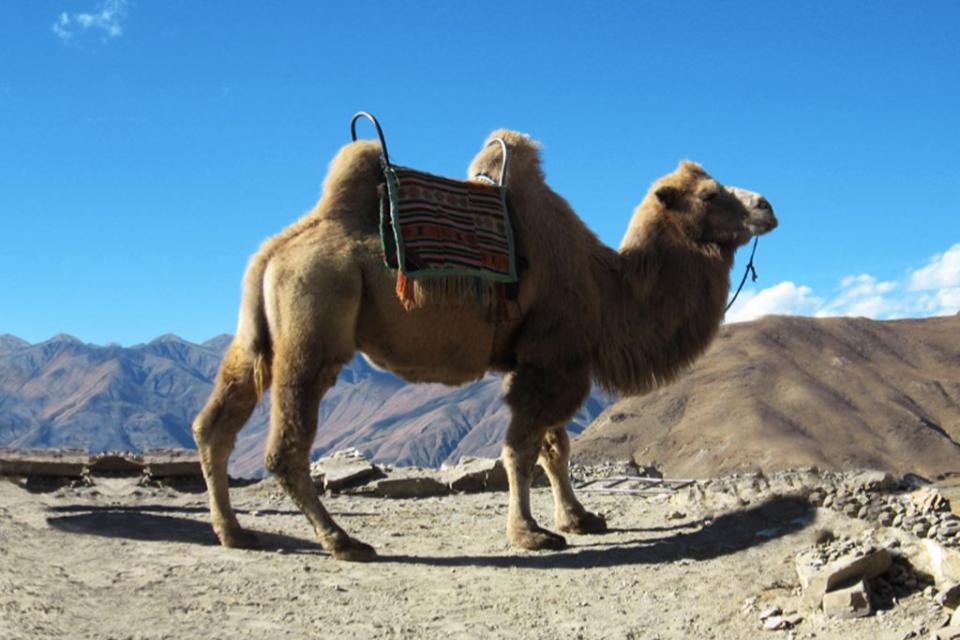 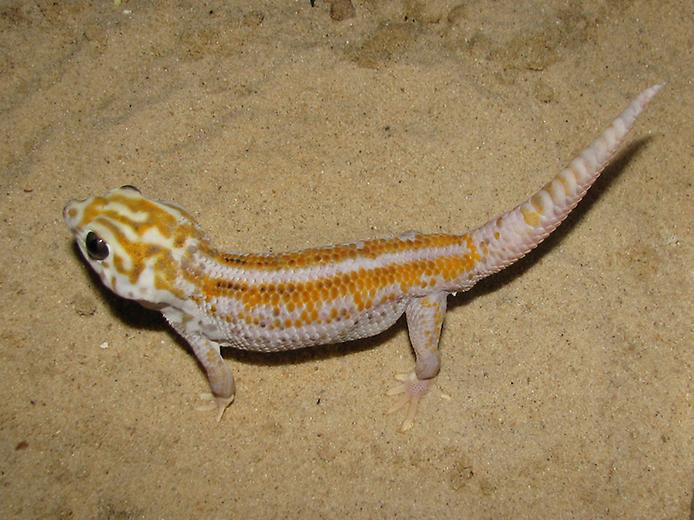 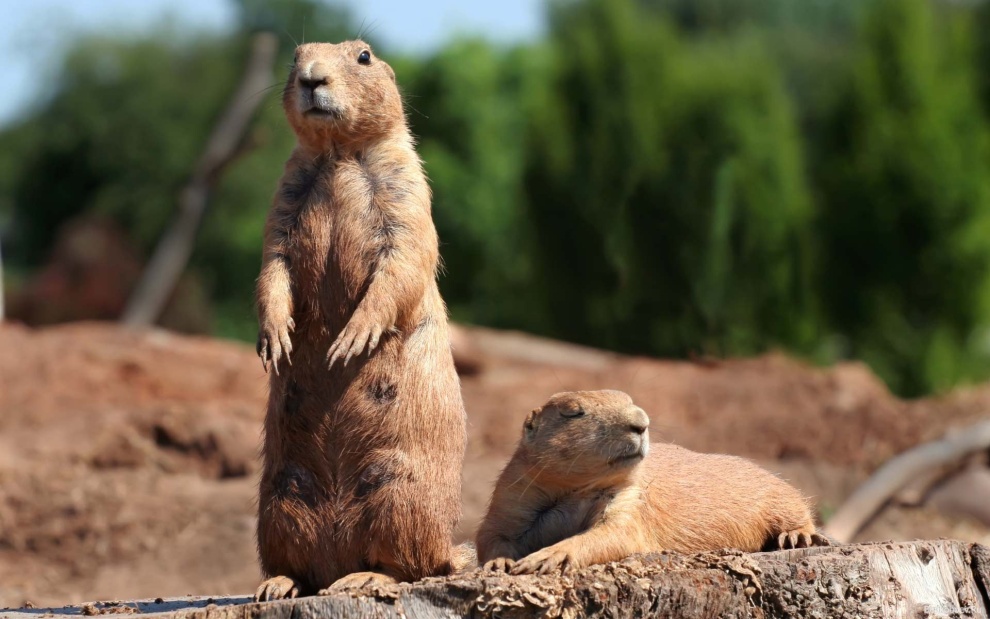 Биотические факторы
Конкуренция внутривидовая
Является наиболее острой, т.к. у организмов одного вида сходные потребности.
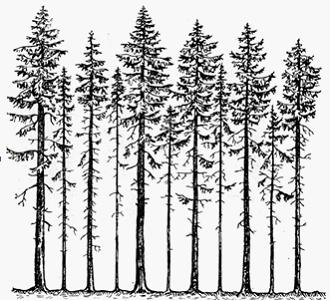 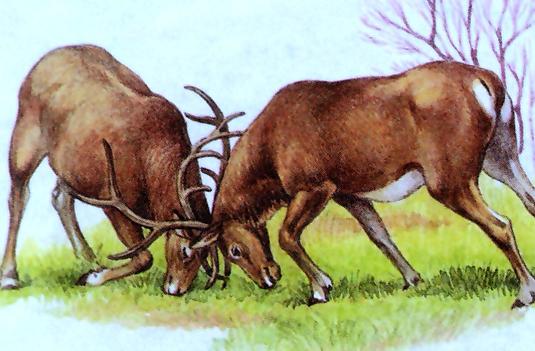 Хищничество
Особи одних видов преследуют, убивают и поедают особей других видов.
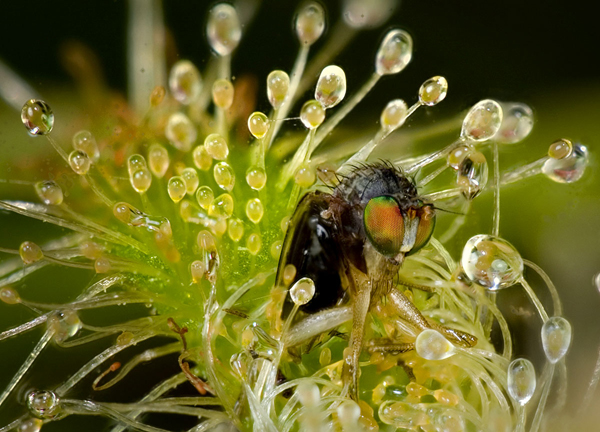 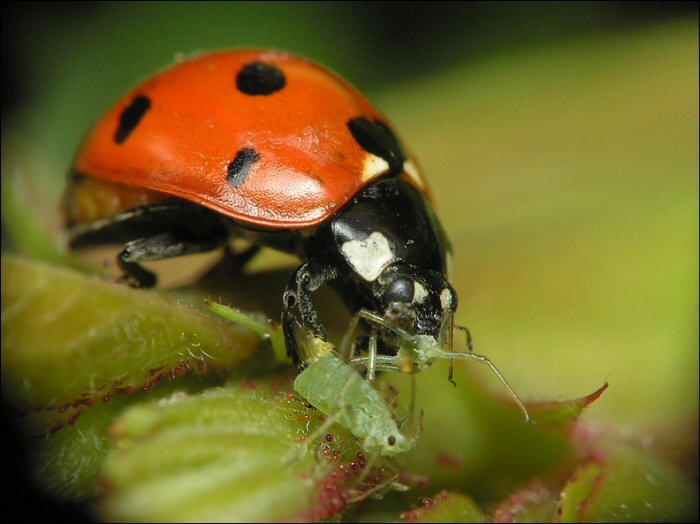 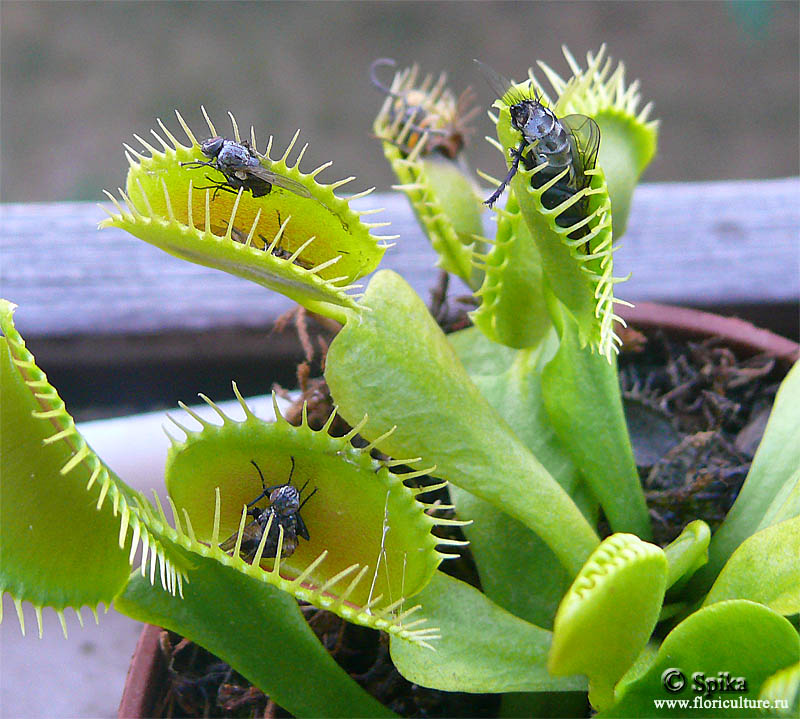 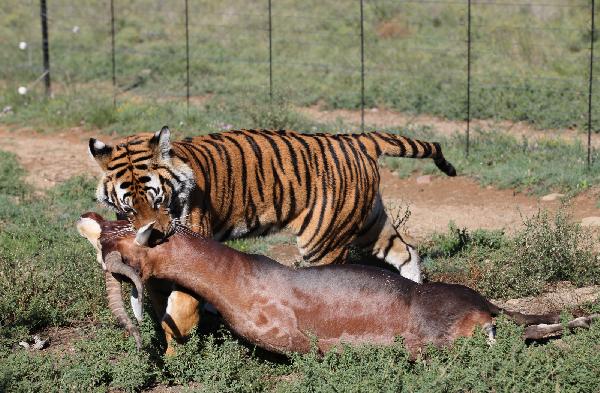 Паразитизм
Форма взаимоотношений, когда паразит получает необходимые питательные вещества организма хозяина.
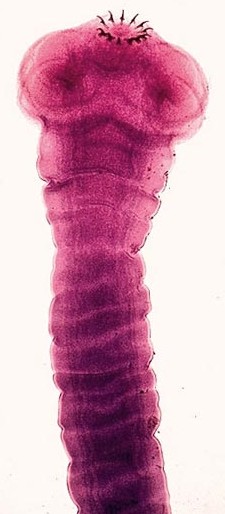 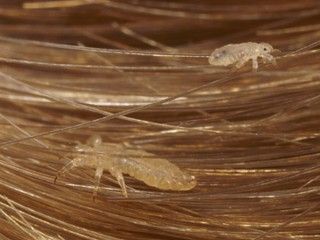 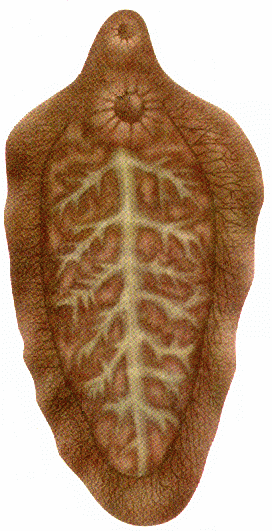 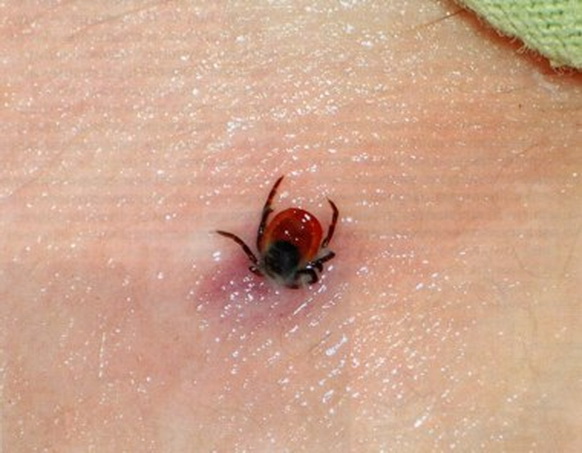 Мутуализм
Симбиоз – взаимовыгодное сожительство
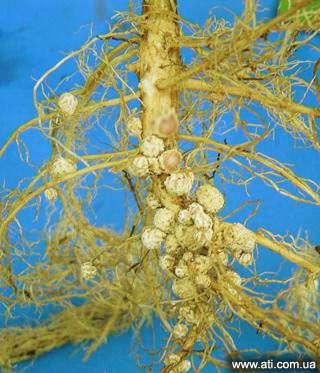 Мутуализм
Протокооперация – взаимная выгода от совместного обитания не очень значительна.
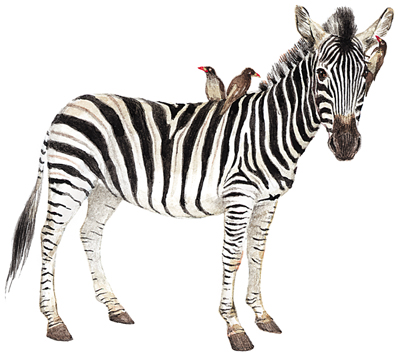 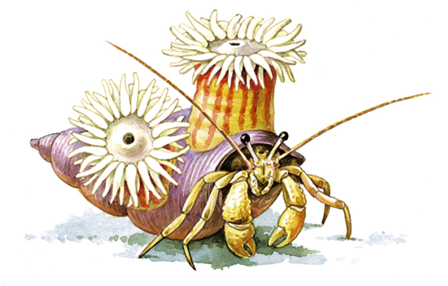 Краб и актиния
Мутуализм
Комменсализм – жизнедеятельность одного организма представляет пищу и убежище другому
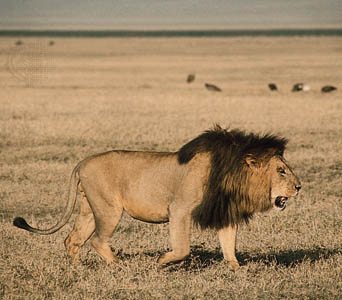 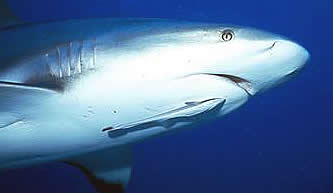 Акула и рыба-прилипала
Лев и птицы-падльщики
Антропогенные факторы
Загрязнение атмосферы, гидросферы и почвы
Браконьерство
Строительство плотин
Вырубка лесов
Осушение болот
И многое другое
Взаимодействие факторов. Закон ограничивающего фактора. Закон оптимума.
Закон ограничивающего фактора – наиболее значим тот фактор, который больше всего отклоняется от оптимальных для организма значений.
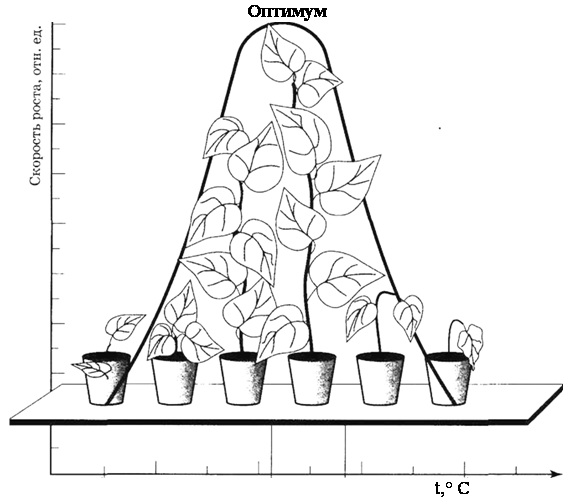 Закон оптимума – любой экологический фактор имеет определённые пределы положительного влияния на живые организмы. При отклонении от этих пределов знак воздействия меняется на противоположный.
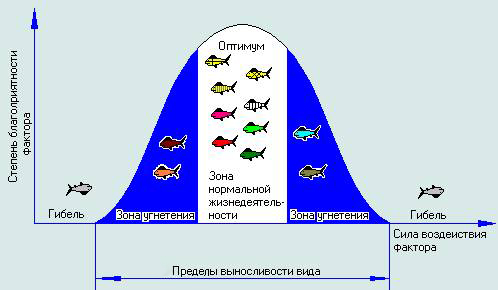